World Vision
Robert Pierce
Background
Robert Pierce was born in 
Fort Dodge, Iowa in 1914. 
He became a Baptist 
minister and a relief worker.
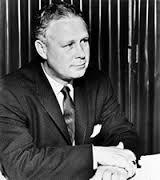 The beginning of World Vision
In the 1950’s, Pierce was traveling around east Asia. He was working alongside a woman who would introduce him to physically injured children. She proposed one simple question to him after showing him one particular little girl, “What are you going to do about this?”
Pierce pulled out the only money he had in his pocket, five dollars in all, and gave it to the women to help with this little girl. He said that he would send that exact amount over to them once every month. This is how the idea of World Vision came about.
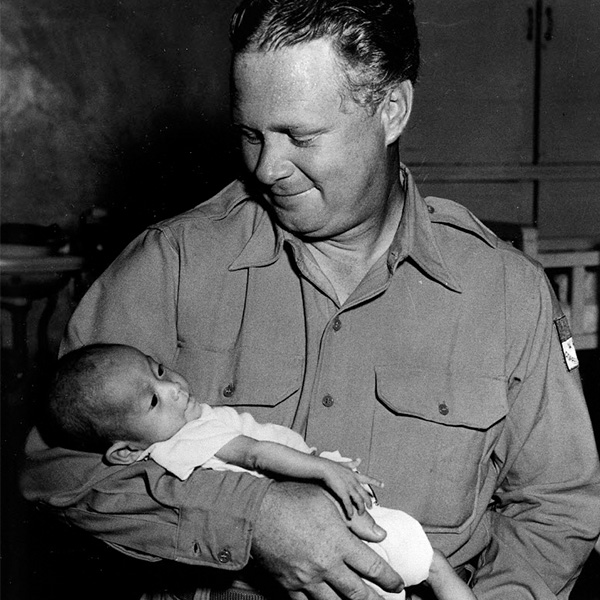 What is World Vision?
World Vision is an organization that travels to all ends of the earth to attempt to help move people out of poverty and motivating people with the power of Jesus’ love.
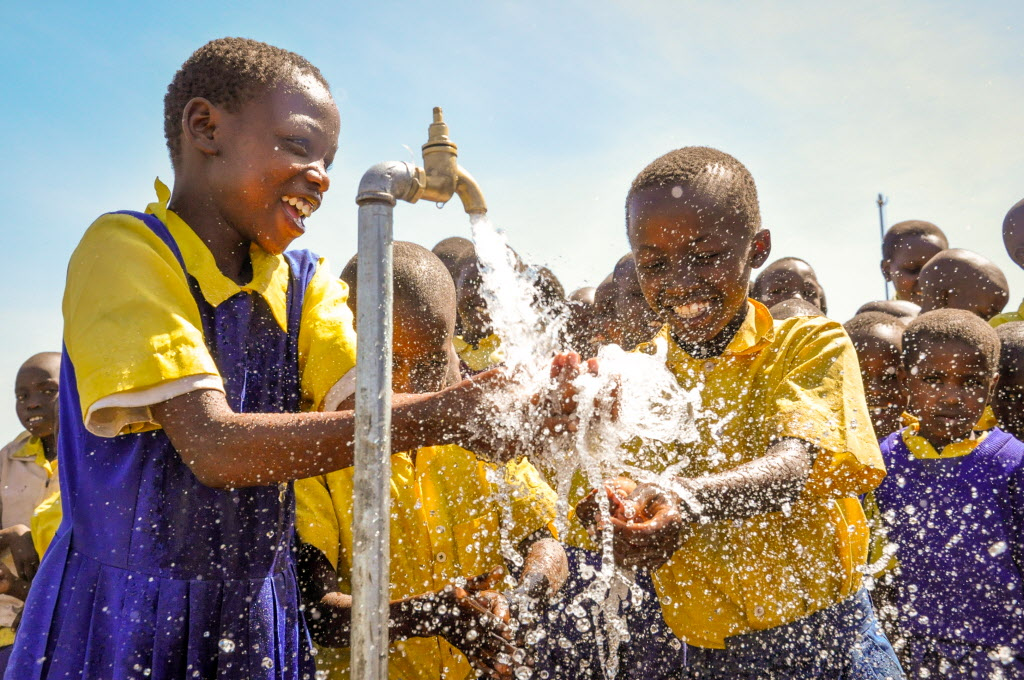 Values
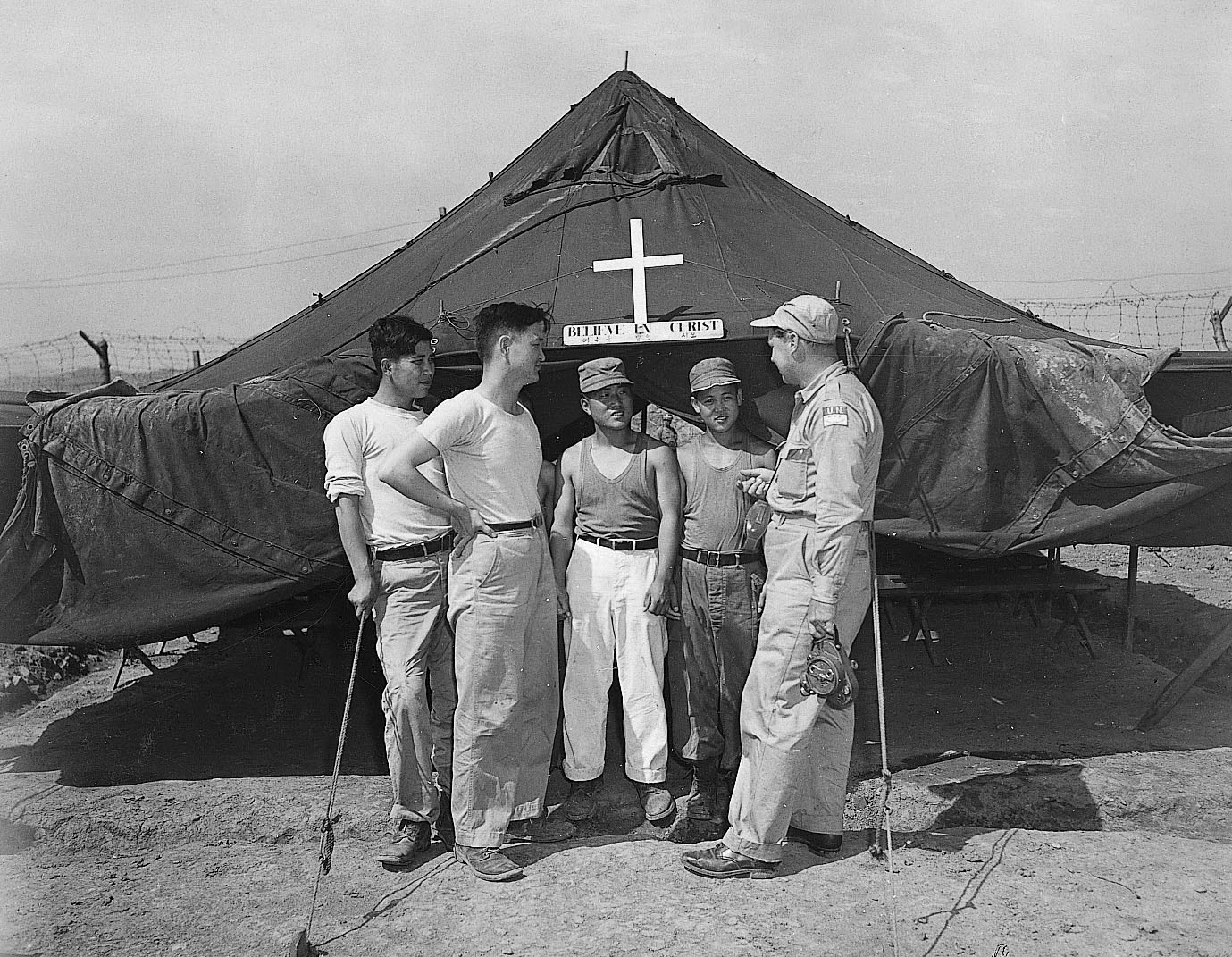 As a Baptist minister, Pierce always valued the love of Jesus and believed this love should be shared. He was passionate about help the less fortunate and would go to the ends of the earth to help someone in need. I believe that World Vision is the perfect embodiment of the things that Pierce held the closest to his heart.
Motivation
Robert Pierce was clearly driven by faith and service. I think that something journalist, Richard Halverson, wrote captures what Pierce was so motivated to help through service. Halverson states, “Bob Pierce functioned from a broken heart.” Pierce was so motivated to help because he could not stand to see people try to live in such horrible conditions and never experience God in the way he had for some many years.
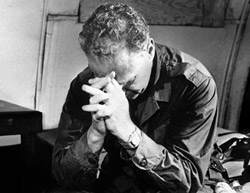 Legacy
Pierce founded an organization that speaks to so many people. Their mission and their work has grown across the world and more and more people give time and money each year. World Vision is such a diverse organization. They don’t just help one type of person. The attempt to help children and adults, people with AIDS, disaster relief, and so much more. There is an aspect of World Vision that can appeal to almost anyone willing to help. That is why I believe World Vision has been and will always be a successful organization that will continue to do good in this dark and broken world.
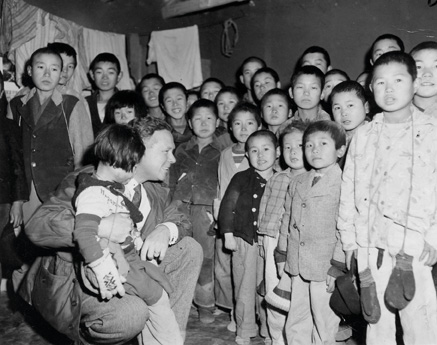